APÓS A EDIÇÃO EXPORTE O ARQUIVO COMO PNG
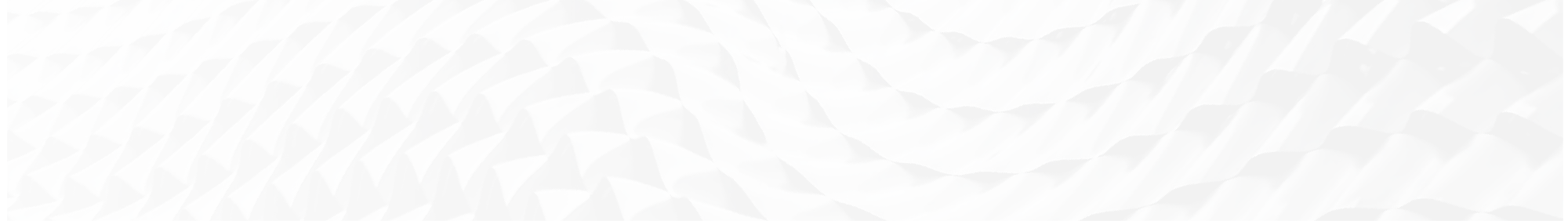 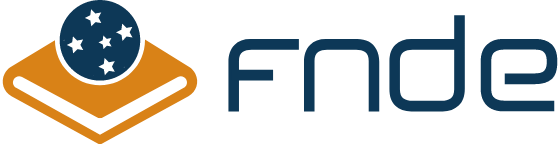 ASSESSORIA DE 
COMUNICAÇÃO